[Speaker Notes: Lead CDP Faculty Member: Sharon Birman, Psy.D.]
Expanding Modalities for Disseminating Evidence-Based Practice in Suicide Prevention and Treatment in Communities Supporting Service Members, Veterans and Their Families
2
[Speaker Notes: Despite the increased understanding of suicide prevention over the past few decades, suicide rates continue to increase. Increased suicide rates in the military population are particularly alarming. One identified gap is providing evidence-based training in suicide prevention and treatment, especially for providers in remote areas and in independent practice. This presentation focuses on the Center for Deployment Psychology’s (CDP) dissemination efforts related to evidence-based treatments and evidence-informed clinical tools for suicide prevention and treatment with Service members, Veterans and their families. We plan to highlight the CDP’s training curriculum, the providers we train and the innovative modalities we use to reach more remote provider populations. Our presentation will review the components of our training, which are based on contemporaneous research and reflect the gold standard in care. We will review data related to participants who have completed suicide prevention training with the CDP. In addition, we will highlight how the CDP uniquely reaches audiences that are frequently unavailable for traditional training events, utilizing our multiple online training modalities. This will include demonstrations of trainings, using Zoom, as well as the CDP’s virtual conference center in Second Life.  Depending on internet connection available at the conference site, we would set-up a live demonstration for audience members to interact with remote CDP faculty members.]
Disclaimer
The views expressed are those of the presenters and do not necessarily reflect the opinions of the Uniformed Services University of the Health Sciences, the Department of Defense, or the U.S. Government.
3
Center for Deployment Psychology (CDP)
Tri-service consortium 
Headquartered at Uniformed Services University of the Health Sciences (USU)
Provide training to military and civilian behavioral health providers  to meet the unique needs and challenges of Service members, Veterans and their families
4
[Speaker Notes: SPEAKER NOTES:
The Center for Deployment Psychology (CDP) is a tri-service consortium headquartered at the Uniformed Services University of the Health Sciences (USU) through the Defense-Graduate Psychology Education (D-GPE) grant to the Henry M Jackson Foundation for the Advancement of Military Medicine. The CDP was established in 2006 to train both military and civilian behavioral health professionals to provide high-quality deployment related behavioral health services to military personnel and their families. The CDP embarked on the crucial undertaking of training behavioral health professionals in military culture and deployment-related behavioral health to help them better serve our nation’s Service members, Veterans, and their families.
The CDP has developed a portfolio of professional education programs to train and educate behavioral health care providers about the unique needs and challenges of treating Service Members, Veterans and their families. CDP’s mission is to lead the development of a community of culturally mindful and clinically competent providers through the delivery of training and education, the convening of experts, and the dissemination of research-based treatment and the latest topics in military behavioral health. 

Since that time, CDP has trained over 40,000 providers on topics including military culture, the impact of deployment, experiences of military families, evidence-based psychotherapies, and clinical issues such as PTSD, TBI, and depression among Service members and Veterans. CDP has created extensive live and online educational opportunities that are specifically designed to build skills and understanding among behavioral health professionals to allow them to improve the quality of care for military and Veteran clients.]
CDP Trainings
5
[Speaker Notes: Here are the current EBP workshops CDP offers.

The CDP is funded in part by the Department of Defense through Health Affairs and is headquartered at the Uniformed Services University of the Health Sciences (USU) in Bethesda, Maryland, but also has twelve additional sites, located at military medical centers across the country that benefit the mental health professional wherever they may be.

The CDP’s faculty at the Air Force, Army and Navy locations are dedicated to educating military and civilian psychologists, psychology interns/residents, and other mental health professionals in deployment-related mental health issues. Each site has an established APA-accredited Psychology Internship program.]
Suicide Prevention and Treatment Curriculum
Suicide rates and epidemiology
Stigma and suicide myths 
Self Directed Violence Classification System
Risk factors/warning signs/protective factors
Characteristics of military suicides 
Theoretical underpinnings of suicide
Fluid Vulnerability Theory
6
[Speaker Notes: SPEAKER NOTES:
This intensive 2-day module provides training in the assessment and treatment of suicidal ideation and behavior.  Participants will receive in-depth training in cognitive-behavioral therapy for suicide and will have the opportunity to practice assessment and intervention strategies.  Video demonstrations and participant role-plays will be used in class to practice key assessment and treatment techniques.  The module lays the foundation for working with suicidal patients by providing a detailed review of the epidemiology of suicide both in the civilian population and within the military/veteran community.  Participants will be introduced to the DoD/VA supported nomenclature for self-harm and suicidal behavior and will have the opportunity to practice using the nomenclature during class.  In addition, a review of several theories of suicide will be covered as well as a risk and protective factors for suicidal behavior.  The module is designed for behavioral health providers working with Service Members and Veterans who are seeking in-depth training in empirically supported treatment options they can immediately incorporate into their clinical practice.  The training will provide hands on practice activities and is geared towards an actively involved audience through discussion and in class activities.  Participants must attend both days, as the course material is cumulative.  

Learning Objectives:
Articulate a few common misperceptions about suicide and suicide attempts.
Discuss some of the negative consequences of the stigma associated with suicide and suicide attempts.
Discuss rates of suicide in both civilian and military populations.
Appropriately define/ label suicide and non-suicidal thoughts and behaviors. 
List several warning signs for suicide.
Describe some of the similarities and differences in suicide risk factors between civilian and military populations. 
Summarize at least one psychological theory of suicide which describes either a model of suicide risk, or a process of risk assessment. 
Describe a few of the unique challenges associated with suicide risk assessment and prediction.  
Assess risk for suicide in a manner that is sensitive to both proximal and distal risk factors.
Collaborate with patient to complete a safety plan.
Identify key negative automatic thoughts associated with the intent to die by suicide.
Create a timeline of a patient's suicidal crisis.
Utilize Cognitive Behavioral Therapy for Suicide in the treatment of suicidal behavior.
Discuss some of the specific challenges associated with assessing and managing suicide risk during deployment.]
Suicide Prevention and Treatment Curriculum (cont.)
Suicide risk assessment
Crisis intervention 
Cognitive Therapy for Suicidal Patients 
Early phase of treatment
Intermediate phase of treatment
Later phase of treatment
Managing suicidal risk in a deployed location 
Special considerations
7
[Speaker Notes: SPEAKER NOTES:
Crisis Intervention 
Safety Planning 
Hope Box Means Restriction Counseling 

Intermediate phase of treatment 
Behavioral Strategies 
Cognitive Strategies 
Problem Solving Strategies 

Later phase of treatment 
Consolidation of skills 
Relapse prevention exercise 


Highlight the important of our work in delivering training in crisis intervention:
Make sure to discuss the different trainings that we do in addition to the 2-day.  For example, we have delivered various Speaker’s Bureau trainings of different lengths, 2.5 hour discussion in SBHP, Refresher decks.]
Training Methods
Didactic lecture 
Video demonstrations 
Small group role play exercises 
Large group practice exercises 
Individual practice assignments 
Case vignettes 
Handouts
8
[Speaker Notes: SPEAKER NOTES:
Why is it that we implement these different learning methods – adult learning studies demonstrating efficacy of different learning modalities 

ACCESS Model Paper (Greg Brown)]
Who CDP Trains
Behavioral Health Providers who work with Service members, Veterans, and their families
DoD Providers
Civilian Providers
Tricare Providers
VA Providers
Private Practice Providers
University Counseling Center
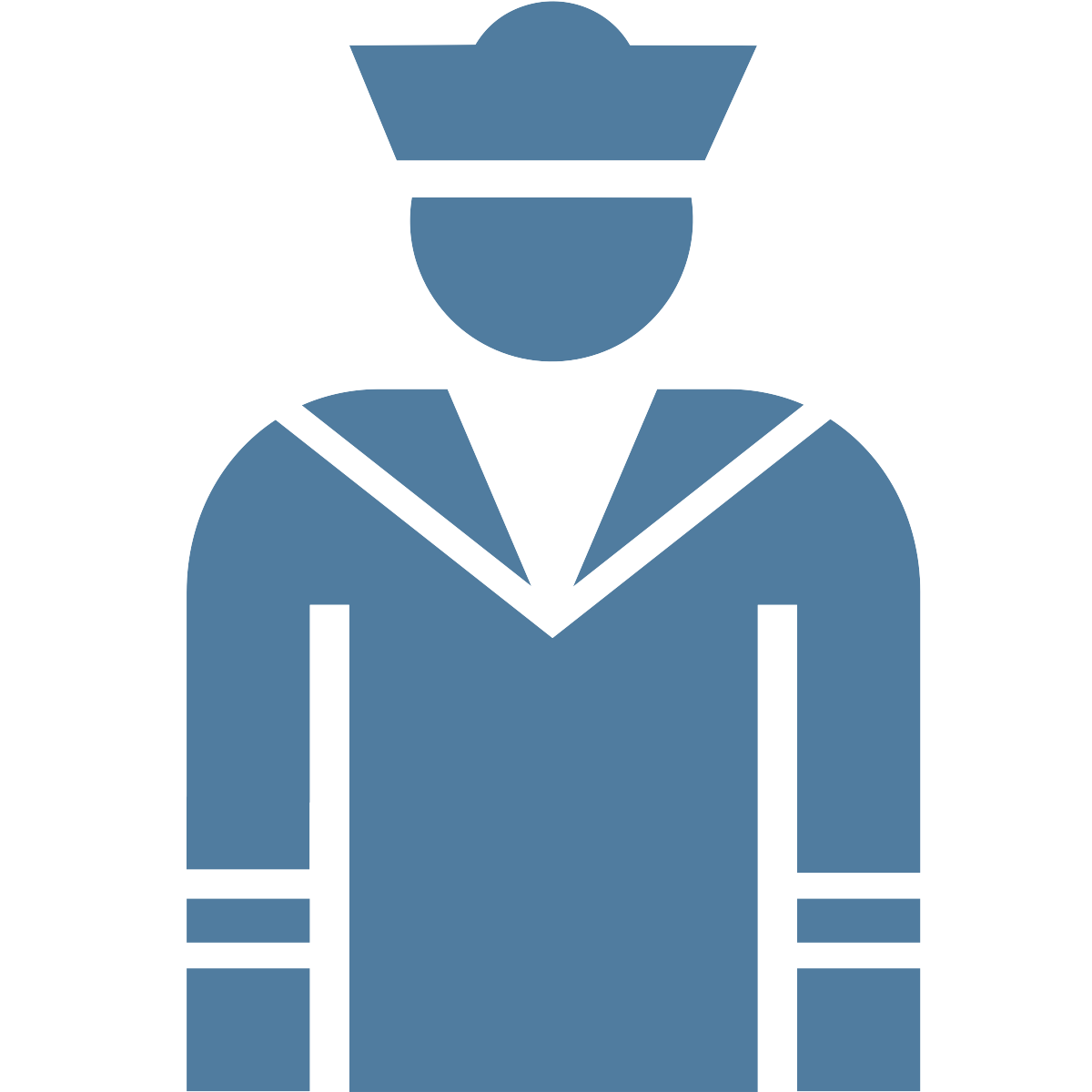 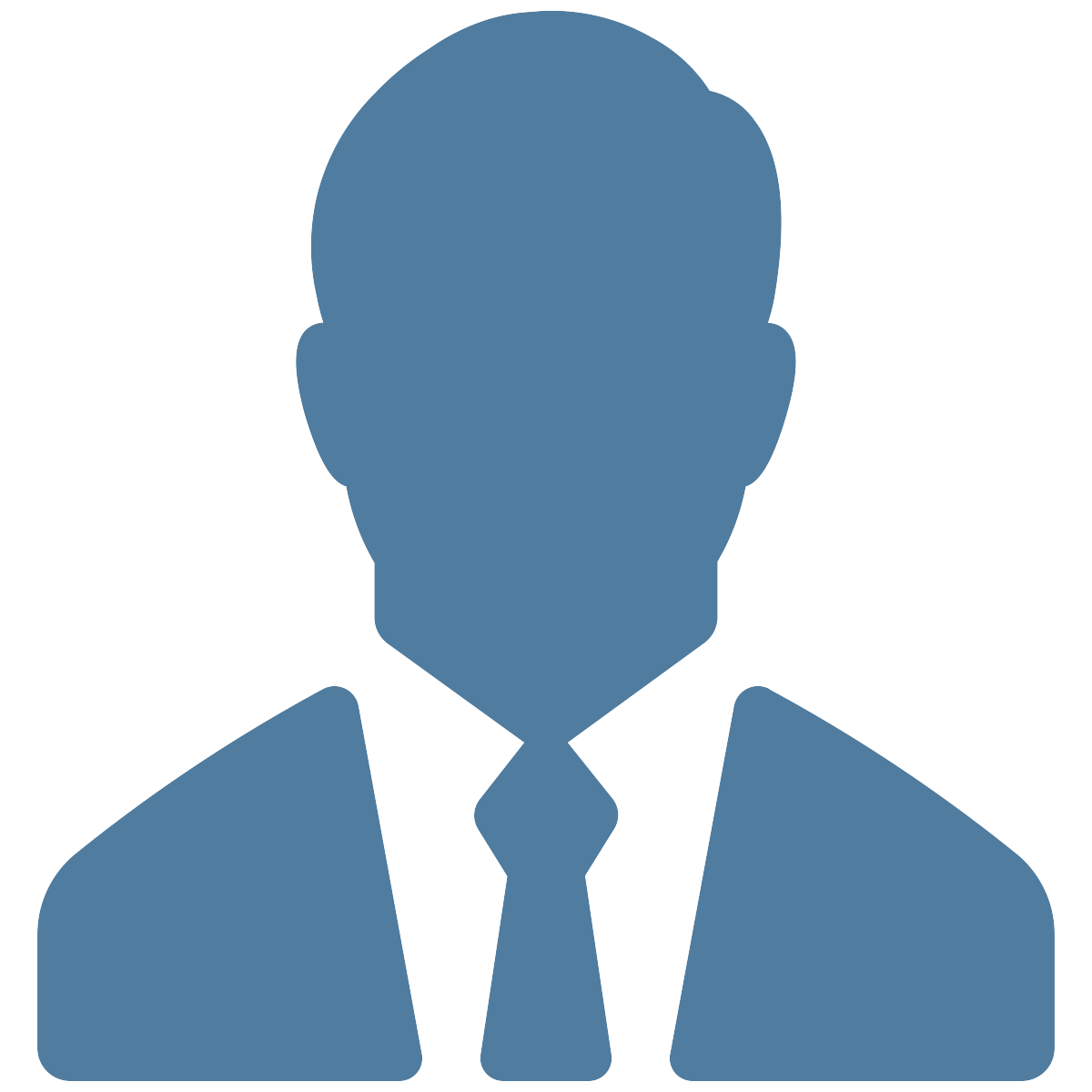 9
[Speaker Notes: DoD Providers: make sure when speaking about it to include the active components, national guard and reservists, as well as GS and contractors. 

Civilian providers working with national guard.  
Disaster relief providers. New York has a collaboration with disaster mental health; they are collaborating with SBHP. NY also has PET teams that often attend the trainings. 

Graduate students, military psychology work interns, social-work interns, psychiatry residents (some of the locations are co-located with psychiatry residents). 

Directors of psychological health – individuals who are working for the guard (each covers a number of guard units). 

Psychological Association (i.e. Dayton Area) 

VA Collaboration –Area Health Education (AHEC) – public health association specifically intended to reach providers in rural areas.]
Where CDP Trains
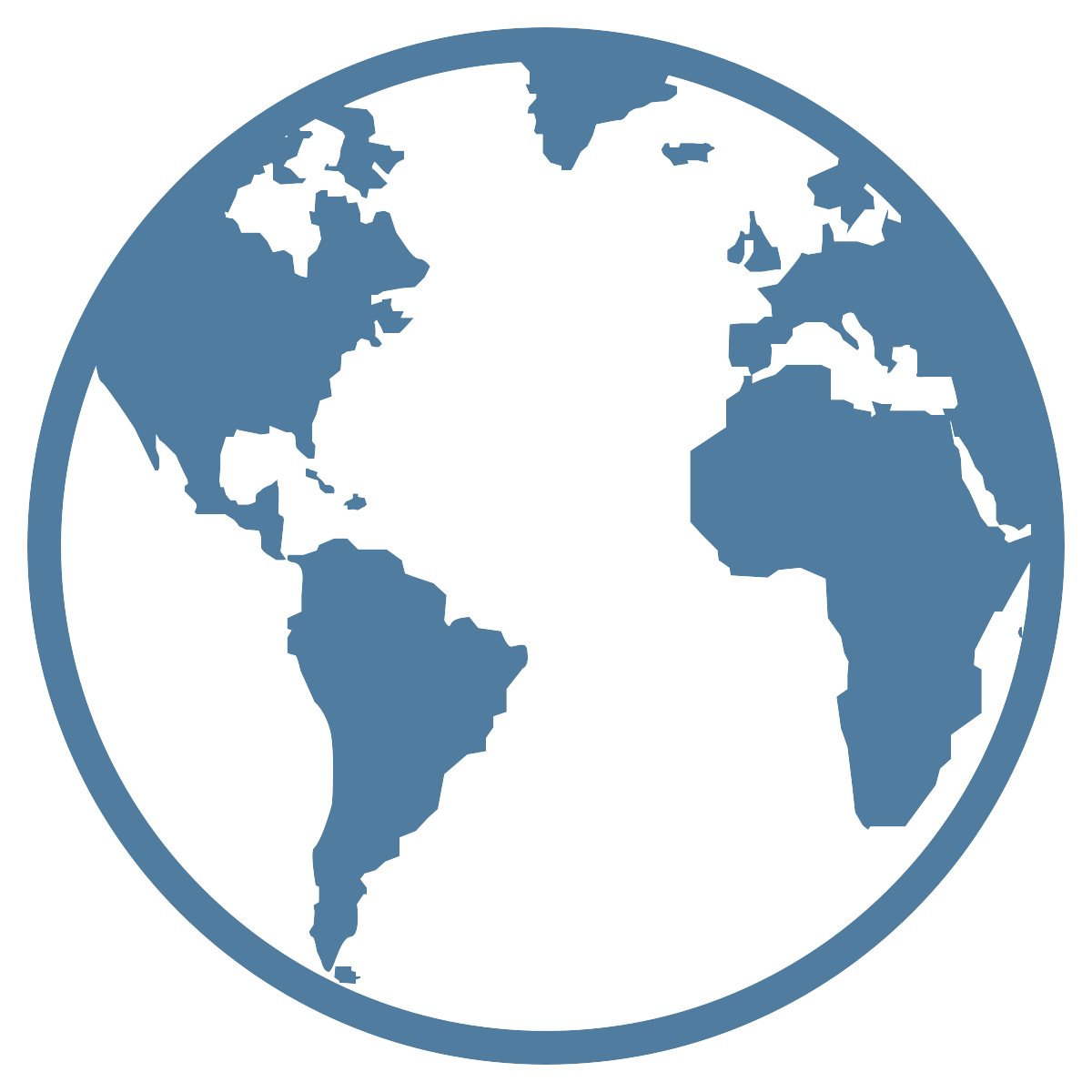 10
[Speaker Notes: SPEAKER NOTES:
From 2010 through today the EBP Program has brought this training to the following locations: (23 trainings,13 states, 3 OCONUS locations): 1) Rockville, MD; 2) Portsmouth NMC VA; 3) Andrews AFB, MD; 4) Ft. Bliss, TX; 5) Wright Patt AFB OH; 6) Langley AFB, VA; 7) Bremerton, WA; 8) WRNMMC, MD; 9) Camp Pendleton, VA; 10) San Diego NMC, CA; 11)  AFA Colorado Springs, CO; 12) Ft. Knox, KY; 13) Ft. Belvoir, VA; 14) Offutt AFB, NE; 15) Hanscom AFB, MA; 16) Luke AFB, AZ; 17) Ft. Jackson, SC; 18) Pentagon, VA; 19) Groton, CT; 20) 29 Palms, CA
OCONUS: Tripler AMC, HI, Aviano AB, Italy, Yokota AB, Japan

From 2013 through today, SBHP has brought this training to the following locations:
Indianapolis, IN; 2) Dayton, OH; 3) Los Angeles, CA; 4) Belmont, MA; 5) San Diego, CA; 6) Sacramento, CA; 7) Ft Wayne, IN; 8) Augusta, GA; 9) New York, NY

Regional civilian 1-week trainings: Las Vegas, NV]
How CDP Trains
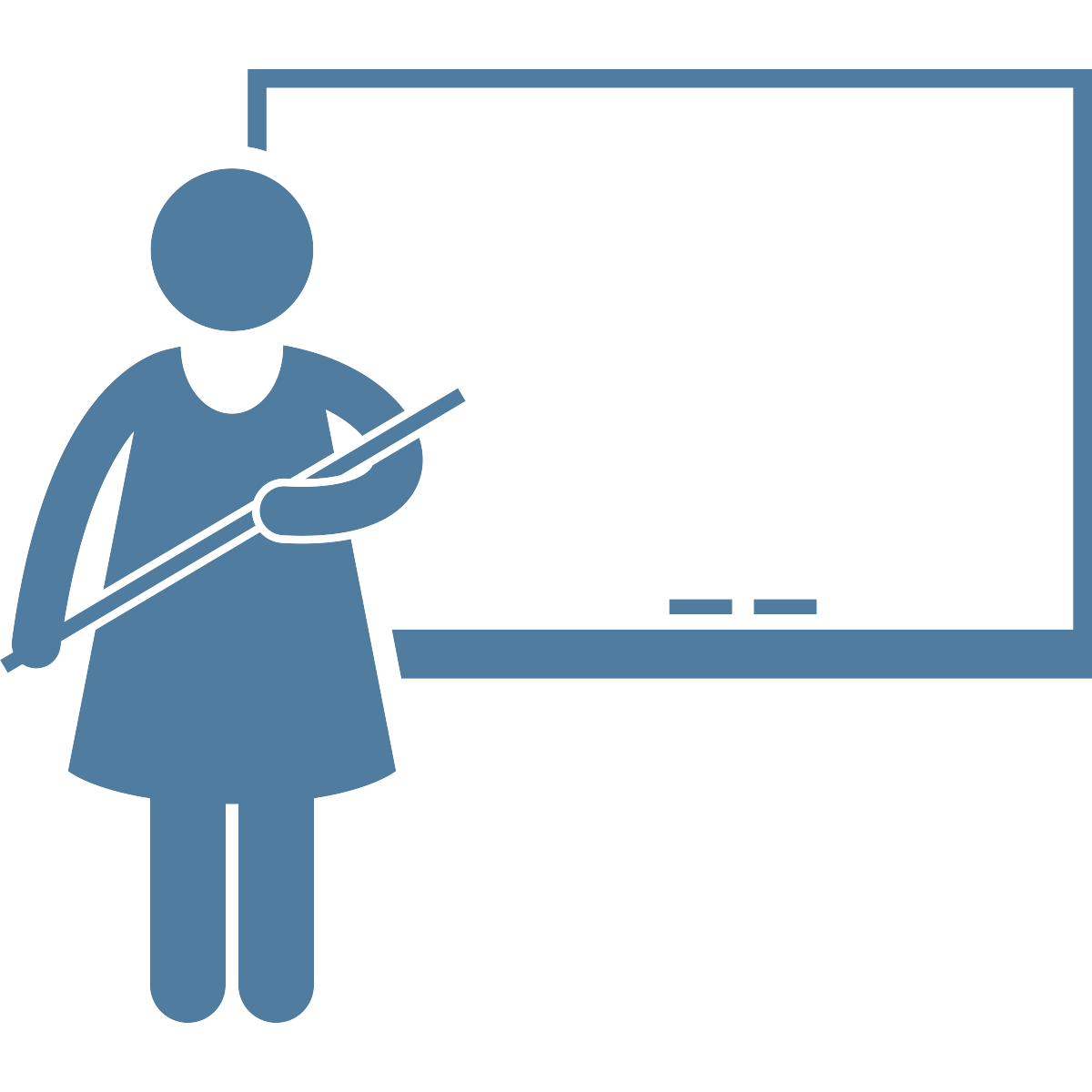 11
[Speaker Notes: In-person workshops around the globe
- CONUS and OCONUS
Online trainings
- Second Life
Zoom

One of the reasons we offer different online modalities is to meet the needs of the audience; participant preference will play a role. There is no one best way.  

It is important to note that we provide many different time zones for this training.  For example, later time to accommodate Alaska and Hawaii. 

We need to meet our audiences availability.  It is so important to get this information out that we have really tried to be flexible and creating different lengths of training by modularizing our content. We will not be discussing the modified trainings at this presentation today.]
Numbers Trained in Suicide Prevention and Treatment
12
[Speaker Notes: From 2010 through today the EBP Program has trained 1097 providers total in Suicide Prevention at on-site workshops (1045 of those were military providers and 52 were civilian).  We brought this training to the following locations: 

Rockville, MD, Portsmouth NMC, VA, Andrews AFB, MD, Ft. Bliss, TX, Wright Patt AFB, OH, Langley AFB, VA, Bremerton, WA, WRNMMC, MD, Camp Pendleton, VA, San Diego NMC, CA, AFA Colorado Springs, CO, Ft. Knox, KY, Ft. Belvoir, VAOffutt AFB, NE, Hanscom AFB, MA, Luke AFB, AZ, Ft. Jackson, SC, Pentagon, VA, Groton, CT, 29 Palms, CA

OCONUS: Tripler AMC, HI, Aviano AB, Italy, Yokota AB, Japan

In 2016 and 2017 the CDP provided 4 online trainings using the Second Life Platform, with a total of 78 providers across trainings (May 2016, September 2016, October 2016, March 2017). CDP has also established a relationship with the Cohen Veteran Network to ensure training for their providers.  2 trainings have been conducted online for CVN – 1 in SL and 1 in Zoom. 
In our Star Behavioral Health Program (SBHP) we provide a tiered approach to training, with EBPs provided in the third Tier. 9 trainings were completed, initiating in 2013 with a total of 217 providers across all trainings (providers mostly civilian, but currently reviewing data to ensure that this is correct) 

CDP providers regional civilian 1-week trainings reviewing topics on military culture, as well as 2 day EBP. SP was only recently added to the list of EBPs to be included within the SBHP program and we recently conducted our first training in Las Vegas, NV in March 2017. 31 civilian providers attended this training.]
In-Person Training
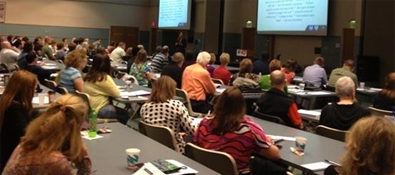 Knowledge about Suicide Prevention
Significant increase in knowledge based on 15-item multiple choice pre/post measure
Readiness to use Suicide Prevention with clients
Significant increase in self-reported readiness 
Satisfaction
91% of participants reported being mostly or very satisfied with the training experience
13
(Data collected from CDP participants from Sept 2014-Sept 2015; results significant at p < .05)
[Speaker Notes: We have some data to support the effectiveness of our EBP trainings. Pulling up data from FY 2015, there were 6 SP trainings that were conducted in person.  

Knowledge, 15-items, % correctPre n = 122/Post n = 114Pre score: 39.45/ Post score: 69.12  Change: +29.67Stats: Independent samples t-test - t(234) = 13.60, p < .001

Preparedness (to use info from SP training), 4-pt scale
n = 126Pre: 2.96/ Post: 3.41   Change: +0.4524
Stats: Wilcoxon Signed Ranks test - z(126) = 6.830, p < .001
Notes: 53 (42%) respondents reported a positive change, 1 (1%) respondent reported a negative change, 72 (57%) respondents reported no change

Satisfaction (overall), 4-pt scale
n = 114Score: 3.491Notes: 104 (91%) reported being satisfied with the training (Mostly or Very); 68 (60%) reported being "very satisfied" with the training. 
Note for presenter: We are currently in the process of gathering data regarding our online trainings.  Unfortunately, we do not have the IRB approval to share that data at this time. Generally, when we have compared the online versus in-person across the EBPs, there have been no significant differences in knowledge gain; satisfaction was slightly reduces; self reported readiness was not significantly different, but was slightly better in the online trainings. 

Since I cannot present you with any data regarding our online trainings I would like to take a moment to provide a brief demonstration of two of our commonly used online modalities. 

Also: mention provider portal and ad-hoc consultation!!!]
Zoom
Video goes here
14
[Speaker Notes: Zoom: Zoom is a browser-based web-conferencing platform, allowing for participant-presenter interaction, remote screen and document sharing, and high-quality video and audio. There is also a Zoom app available for mobile devices, both iOS and Android.

We don’t have the bandwidth to have everyone on camera at the same time and can potentially feel isolating. 

Many of you have seen an online training platform similar to zoom; you guys may see that this seems very similar to Adobe.]
Zoom
PROS
CONS
User friendly 
High quality audio/video 
Chat option available 
Recording options 
Free customer support 
Smart Phone App
Breakout rooms 
Screen sharing capabilities
VA/DoD Firewalls 
Priced per host
Rely on internal tech support to transport to breakout rooms 
Difficulty viewing chat
15
[Speaker Notes: “Rely on internal tech support to transport to breakout rooms” – there is probably a better way to say this but I am thinking of when I need to bug Micah a million times to move from room to room during a role play versus being able to click a button in SL.]
Second Life
Video goes here
16
[Speaker Notes: Second Life: Second Life is a persistent, virtual world. Participants attend the training and interact via avatars. CDP has established a virtual education center in-world, complete with auditorium, breakout rooms, video display screens, and everything else found in real world training environments. Installing the Second Life program is required however. To learn more about Second Life, visit our Virtual Provider Training in Second Life section.

Sometimes people feel more present in SL.]
Second Life
PROS
CONS
VA/DoD Firewalls 
Installation of program required in advance 
Learning time and training cost 
High maintenance program 
No screen sharing option
No required cost 
Experiential learning environment
Allows full creative control of the environment 
Chat option available 
Breakout rooms 
Media-rich capabilities 
Teleportation capabilities 
Open mic capabilities
17
[Speaker Notes: Second Life include its media-rich capabilities. Second Life supports PowerPoint, video, audio, graphic images, voice over internet protocol, public chat, private chat, text based information, and an interactive whiteboard. 

A major con of Second Life is the learning time and training costs associated with the application. Novice users are generally unfamiliar with Second Life and the learning curve requires training to ensure understanding of the program. 

Second Life is a fairly high maintenance program to run. It requires a high speed Internet connection, a quick microprocessor, and a good video/graphics card. It takes up a lot of space on your hard drive due to its high volume of download files. This slows down the program considerably and causes freezing. Other technical problems include “slow responses, lag in resizing objects, a need to empty cache memory following crashes (which do happen), a need to continuously update software, and a need for headphones.]
CDP Website:Deploymentpsych.org
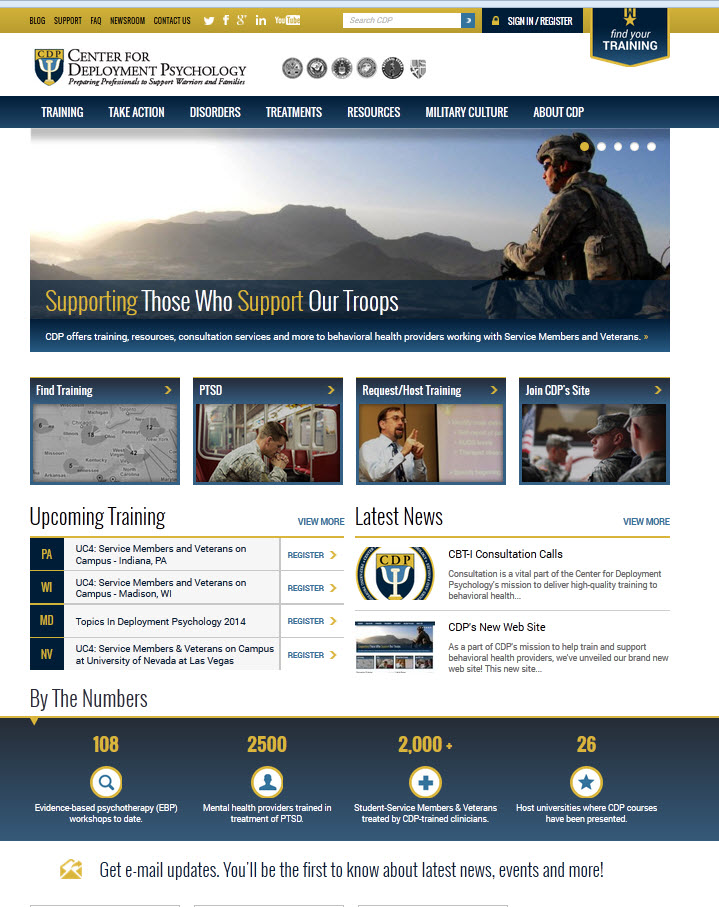 Features include:

Descriptions and schedules of upcoming training events
Blog updated daily with a range of relevant content
Articles by subject matter experts related to deployment psychology, including PTSD, mTBI, depression, and insomnia
Other resources and information for behavioral health providers
Links to CDP’s Facebook page and Twitter feed
18
Provider SupportCDP’s “Provider Portal” is exclusively for individuals trained by the CDP in evidence-based psychotherapies (e.g., CPT, PE, and CBT-I)
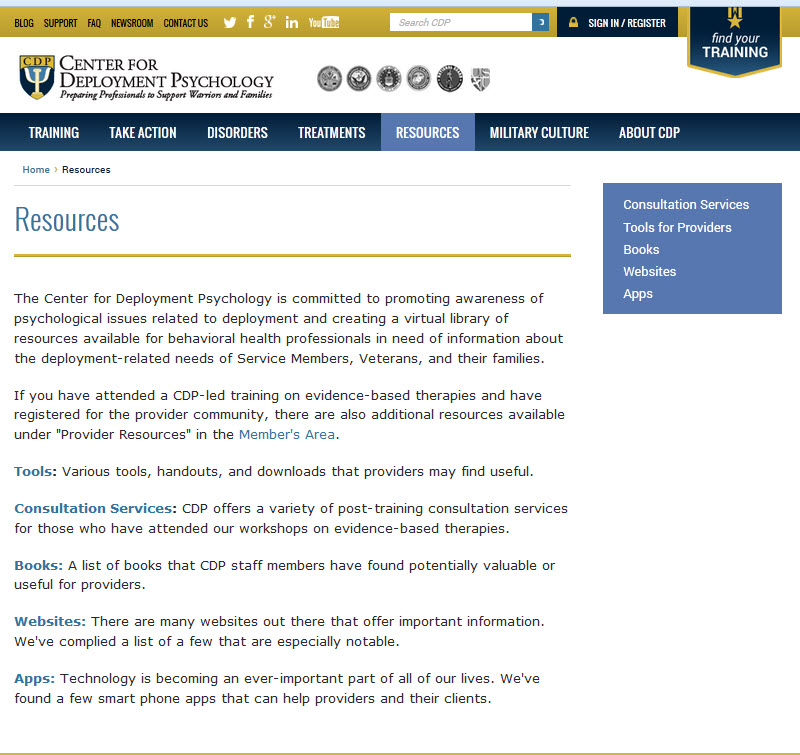 Features include:
Consultation message boards
Hosted consultation calls
Printable fact sheets, manuals, handouts, and other materials
FAQs and one-on-one interaction with answers from SMEs
Videos, webinars, and other multimedia training aids

Participants in CDP’s evidence-based training will automatically receive an email instructing them how to activate their user name and access the “Provider Portal” section at Deploymentpsych.org.
19
[Speaker Notes: When people attend one of our workshops, they have access to the provider support portal.

Discuss consultation here….]
How to Contact Us
Center for Deployment Psychology
Department of Medical & Clinical Psychology
Uniformed Services University of the Health Sciences
4301 Jones Bridge Road, Executive Office: Bldg. 11300-602
Bethesda, MD 20813-4768

Email: General@DeploymentPsych.org
Presenter: Sbirman@deploymentpsych.org 
Website: DeploymentPsych.org 
Facebook: http://www.facebook.com/DeploymentPsych
Twitter: @DeploymentPsych
20
[Speaker Notes: Modify and include my info]